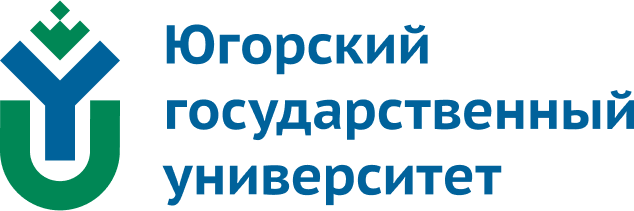 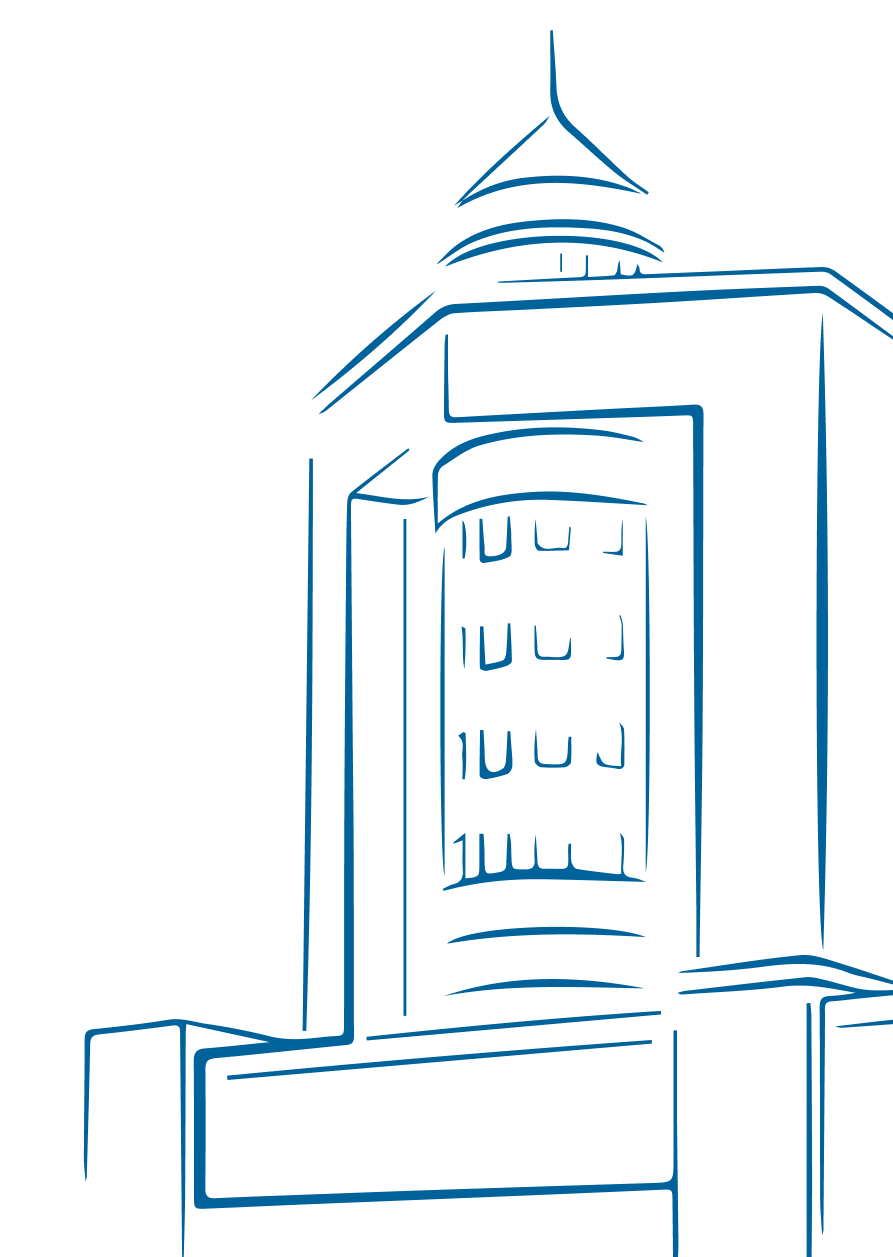 Тема: 
«Маркетинг персонала»
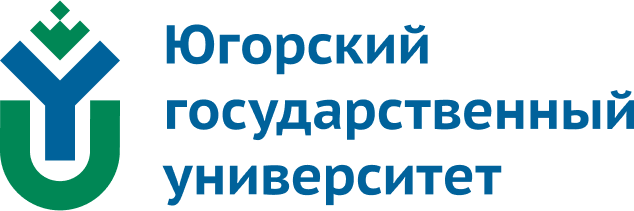 Основы маркетинга персонала
За последние десятилетия маркетинговые методы нашли свое применение во всех сферах жизнедеятельности организаций. Использование элементов маркетинга в системе управления персоналом началось в западных компаниях уже с 1970-х гг. и по существу представляет собой перенос основных положений производственного маркетинга на такой специфический товар, как рабочая сила.
Роль маркетинга при решении вопросов управления персоналом заключается в выборе экономически эффективных и социально оправданных методов управления персоналом.
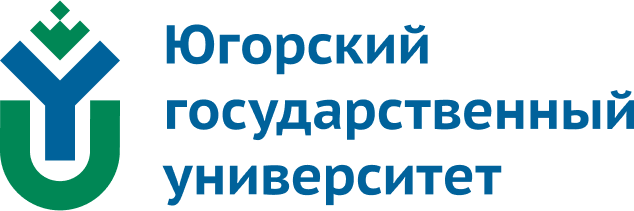 Маркетинг персонала можно рассматривать как расширение функций производственного маркетинга в область управления персоналом. Он включает следующие основы:
– маркетинг как основной принцип управления персоналом, ориентированный на рынок труда;
– маркетинг как метод систематизированного поиска управленческих решений в работе с персоналом;
– маркетинг как средство достижения конкурентных преимуществ организации.
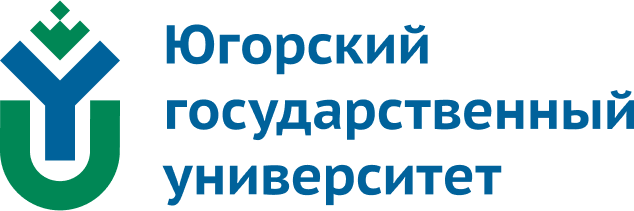 Компания заинтересована в увеличении своей прибыли через повышение конкурентоспособности выпускаемой продукции. А это требует отбора как высокоэффективных технологий и техники, так и наиболее профессиональных работников. Чем выше уровень развития персонала с точки зрения его профессиональных знаний, умений, навыков, потребностей и способностей к труду, тем быстрее совершенствуется и более производительно используется капитал и прочие ресурсы. Многие организации не понимают, что затраты на персонал, на повышение его потенциала не менее значимы, чем средства на основные фонды, так как труд работников в конечном счете определяет прибыльность предприятия, его успех на рынке.
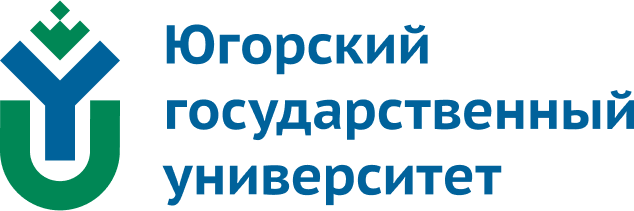 Значение маркетинговой деятельности организации на рынке труда обусловлено объективной необходимостью рационально распределять трудоспособных граждан по рабочим местам, обеспечивать наиболее благоприятные условия для всестороннего раскрытия природных способностей персонала и совершенствование технологии и техники с целью повышения эффективности производства, конкурентоспособности предприятия.
Итак, маркетинг персонала – это система действий, включающих исследования, анализ, планирование, осуществление программ, предназначенных для изучения потребительского спроса на рабочую силу, и создание оперативного управления формированием и распределением товара "персонал", который удовлетворяет более качественно потребителей, что гарантирует достижение целей организации.
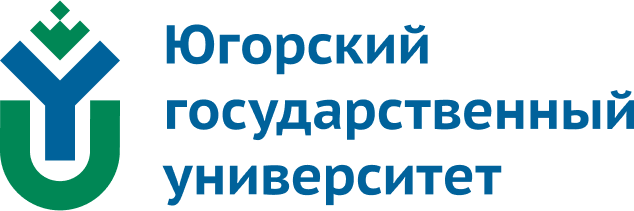 Методы управления маркетингом персонала можно классифицировать следующим образом:
а) экономические, основанные на учете действия социально-экономических законов рыночного производства и обращения. Усиление экономических методов диктуется расширением самостоятельности субъектов управления, рыночными интересами в улучшении результатов труда;
б) социально-психологические методы воздействия на социально-психологические отношения между объектом и субъектом управления маркетинга персонала: формирование эффективной мотивации к труду, развитие традиций, способствующих сплочению коллектива и т.д.;
в) организационно-административные выступают в качестве директивы и имеют обязательную силу для исполнения. Основным содержанием этого метода является координация усилий субъектов управления в достижении цели.
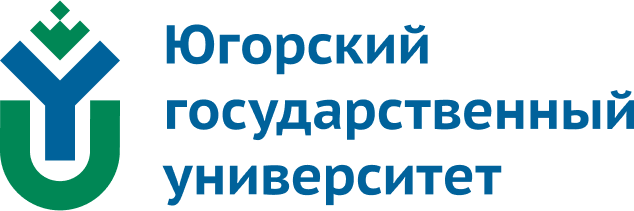 Значение маркетинга на рынке труда можно подчеркнуть следующими моментами:
– большинство людей работает и/или нанимают рабочую силу, поэтому маркетинг позволил бы им стать более информированными, избирательными и результативными в трудовых отношениях;
– маркетинг способствует улучшению регулирования процессов формирования и распределения (перераспределения) трудовых ресурсов через сбор и анализ информации, изучение конъюнктуры рынка труда, получение данных о возможных объемах и структуре необходимых профессий и специальностей, стимулирование распределения трудовых ресурсов, проведение соответствующей рекламы;
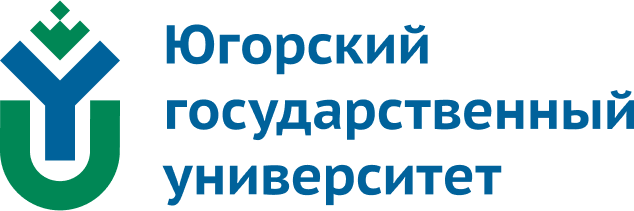 – маркетинг может значительно повлиять на воззрения людей и их образ жизни, так как уже сейчас повышаются требования работодателей к нанимаемому работнику (высокая профессиональная компетентность, деловые качества, здоровый образ жизни, знание иностранного языка, уровень культуры и т.д.), а у работников формируются свои требования к рабочему месту (соответствующая затратам труда заработная плата, хорошие условия труда, устраивающий работника режим труда и отдыха, перспективность профессии, корпоративная культура и т.п.);
– маркетинг на рынке труда может содействовать улучшению качества жизни, так как все три перечисленные выше моменты в совокупности создают работнику, компании и обществу условия для эффективного использования рабочей силы, а следовательно, для удовлетворения потребности всех субъектов трудовых отношений.
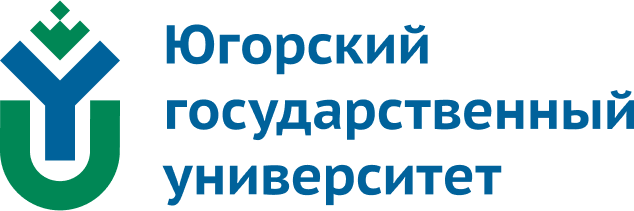 В компании функциональным звеном в управлении персоналом должен стать отдел маркетинга персонала (или специалист по маркетингу в службе управления персоналом), который будет являться совещательным и исполнительным органом в системе управления персоналом, обеспечивать изучение вопросов, находящихся в его компетенции, вырабатывать научно обоснованные рекомендации и методы решения проблем маркетинговых подходов на рынке труда. Это новая структура с маркетинговыми исследованиями внутреннего и внешнего рынка труда.
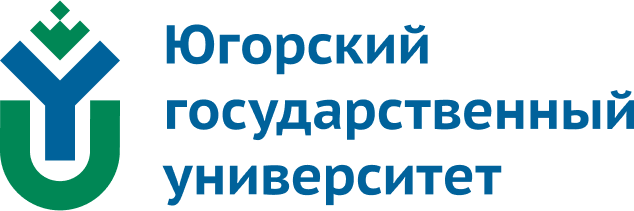 Отдел маркетинга персонала в организации может выполнять следующие функции:
1. Изучение и прогнозирование рынка труда (внешнего и внутреннего).
2. Выбор источников и путей покрытия потребности в персонале.
3. Разработка профессиональных и личностных требований к персоналу или определение требований к товару "рабочая сила".
4. Организация рекламной деятельности всех субъектов рынка труда.
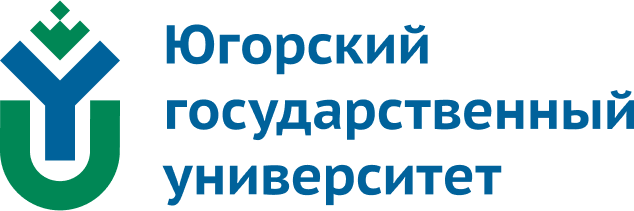 Список литературы:

1. Маслова В.М. Управление персоналом : учебник и практикум для вузов/ В. М. Маслова. — 5-е изд., перераб. и доп. — Москва : Издательство Юрайт, 2025. — 451 с.
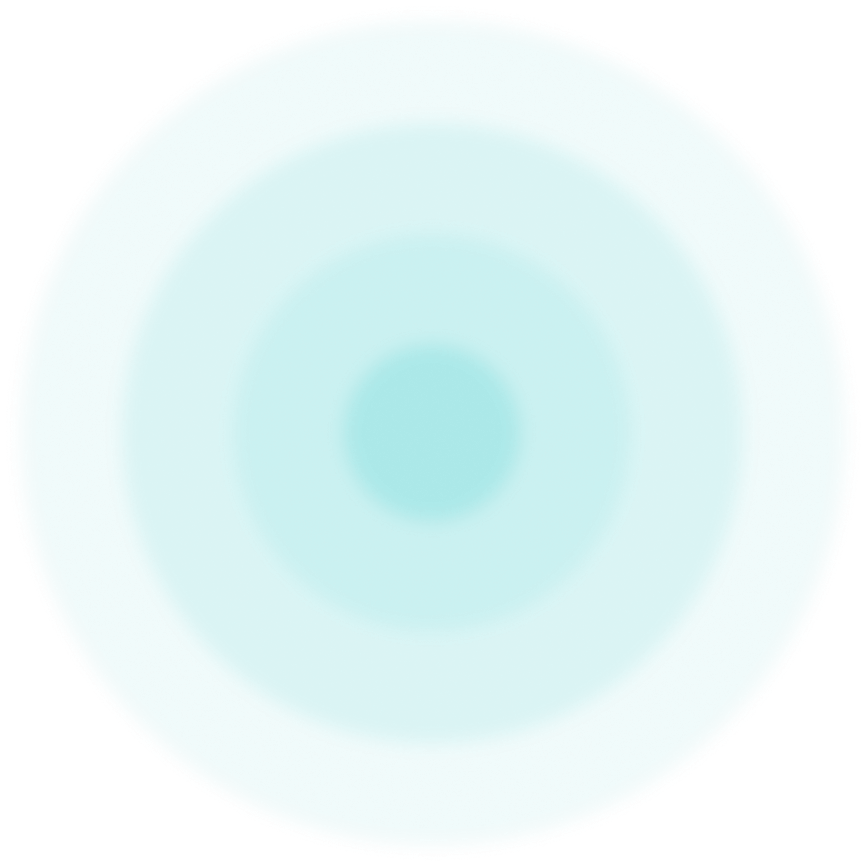 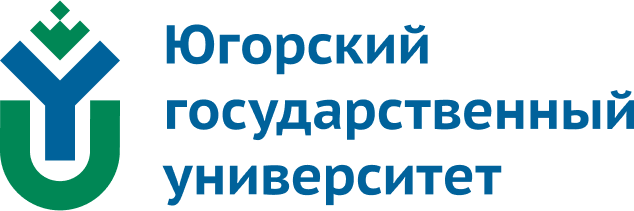 Спасибо за внимание!